Using Early Warning Systems to Target Tiered Interventions for Dropout Prevention
Mindee O’Cummings
National High School Center
www.betterhighschools.org
Sobering Statistics…
Nearly one-third of all high school students leave the public school system before graduating
1.2 million students drop out of high school each year – that’s 12 million over the next decade
7,000 students drop out of high school every day
15% of the high schools in the U.S. produce 50% of our dropouts – schools Balfanz and Legters call “dropout factories”
Balfanz, R. and Legters, N. (2006, July 12). The graduation rate crisis we know and what can be done about it. Retrieved online from http://web.jhu.edu/CSOS/graduationgap/edweek/Crisis_Commentary.pdf
www.betterhighschools.org
Economic Consequences
A new high school dropout in 2000 had less than a 50% chance of getting a job
That job earned less than half of what the same job earned 20 years ago
Lack of education is strongly correlated with welfare dependency and incarceration
Cutting the number of dropouts in half would reap $45 billion in revenues and decreased costs (Levin et al., 2007)
www.betterhighschools.org
Early Warning Systems
Early warning systems (EWS) use readily available data housed at the school to:
Predict which students are at-risk for dropping out of high school
Target resources at the school and district level to support off-track students while they are still in school, before they drop out
Examine patterns and identify school climate issues that may contribute to disproportionate dropout rates at a subset of high schools or within subpopulations of students
www.betterhighschools.org
9th Grade is a Critical Year
Ninth grade is a “make or break year”
More students fail 9th grade than any other grade in high school 
A disproportionate number of students who are held back in 9th grade subsequently drop out 
By the end of 9th grade or even during the first semester, powerful indicators exist that can predict whether students will complete high school: 
Engagement
Course performance 
Chicago’s “On-Track” Indicator
Herlihy, C. (2007). State and district-level supports for successful transition into high school. Washington, DC: National High School Center.
Allensworth, E., & Easton, J.Q. (2007). What matters for staying on-track and graduating in Chicago Public High Schools: A close look at course grades, failures and attendance in the freshman year. Chicago: Consortium on 
	Chicago School Research.
www.betterhighschools.org
Key 9th Grade Indicators
Engagement
Attendance/absenteeism
Course Performance
Course grades 
Number of credits earned

“On-track” Indicator
Core course performance & accumulated credits
Research from several U.S. school districts provides a strong foundation for defining 9th grade warning signs that students might drop out, but local adaptation is key
www.betterhighschools.org
“High-Yield” Academic Indicators:  Attendance
www.betterhighschools.org
“High-Yield” Academic Indicators: Course Failures
www.betterhighschools.org
“High-Yield” Academic Indicators:  GPA
www.betterhighschools.org
Chicago’s “On-track” Indicator
Students are “on-track” if they:
have not failed more than one semester long core course, AND
have accumulated enough credits for promotion to the 10th grade.
www.betterhighschools.org
On-Track Indicator
Source: Allensworth & Easton (2005)
www.betterhighschools.org
“High Yield” 9th Grade Indicators
www.betterhighschools.org
Implementing the EWS Process
www.betterhighschools.org
Step One: Establish Roles and Process
EWS teams should include school- and district-level individuals who have:
 Authority to make decisions
 Knowledge of diverse students
 Expertise to manage and analyze data
 Information about strategies
www.betterhighschools.org
Step Two:Use the EWS Tool
Routinely available data are good predictors of whether a student is likely to drop out of high school
First-month absences, in addition to end of the semester grades, are additional strong predictors of dropout
The goal is to effectively and efficiently allocate dropout prevention resources to change the odds for students with a high propensity to drop out
Not all students at-risk will need all interventions available
Analysis of different patterns of risk can help target appropriately
EWS data = knowledge to make these decisions
www.betterhighschools.org
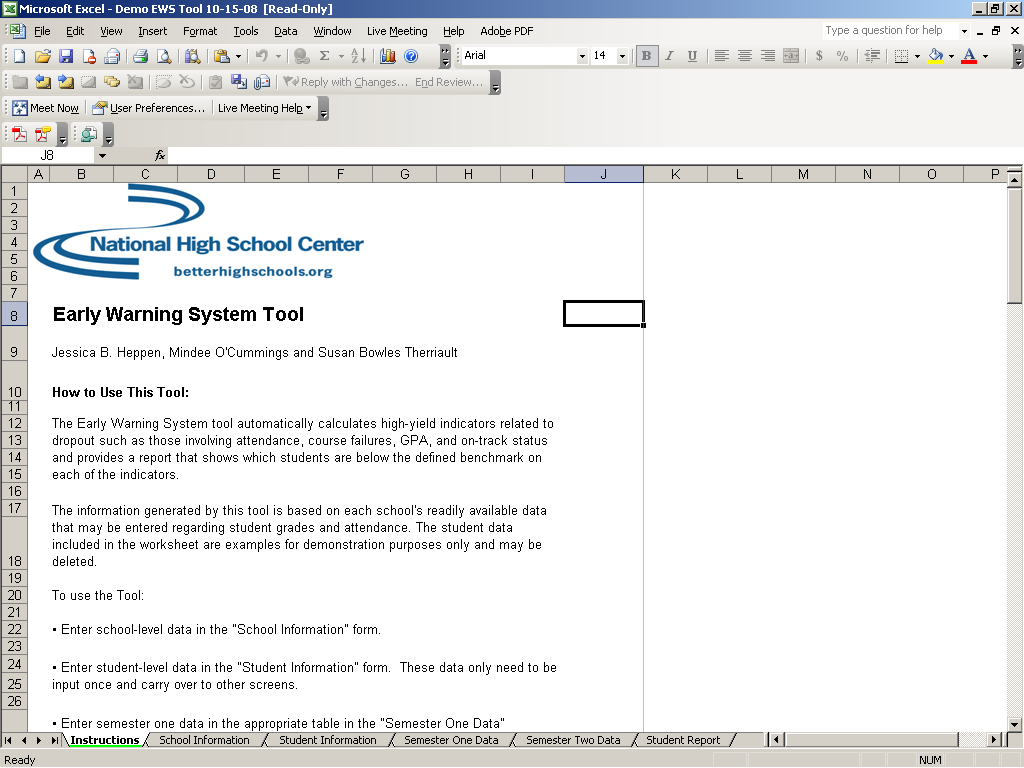 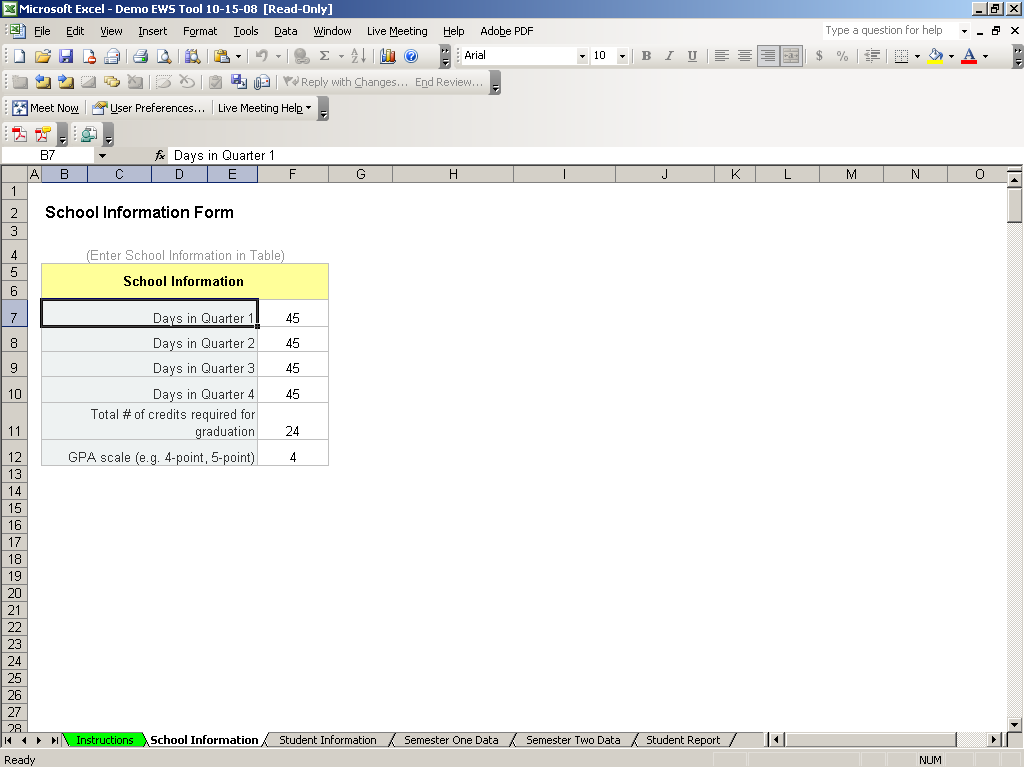 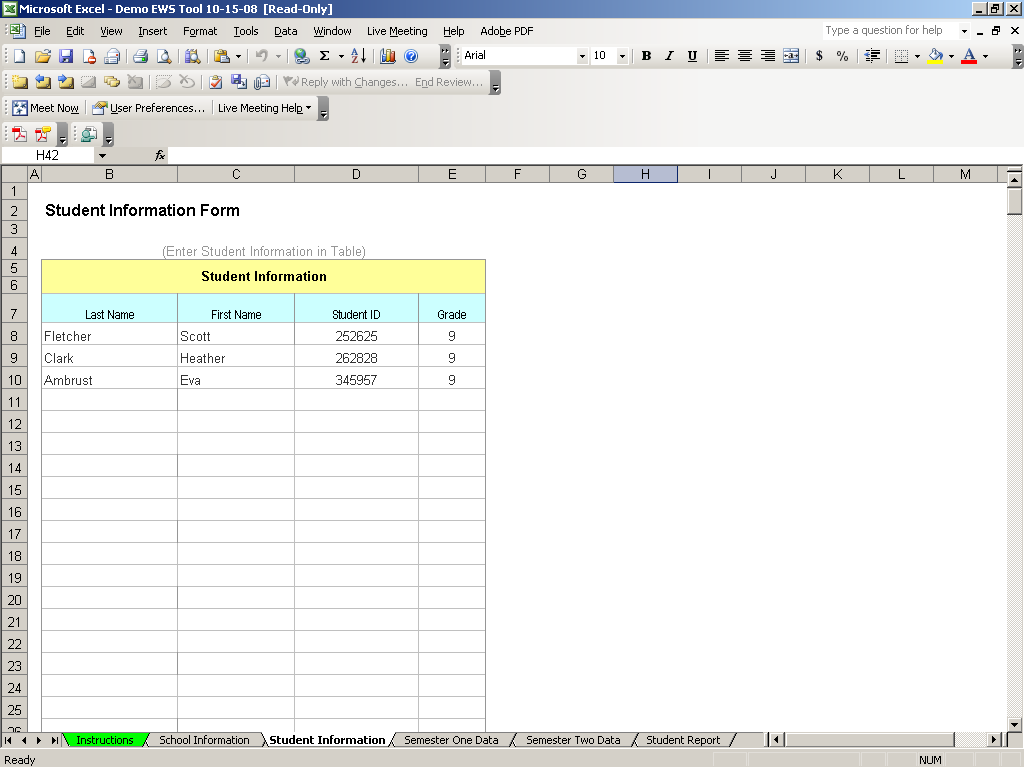 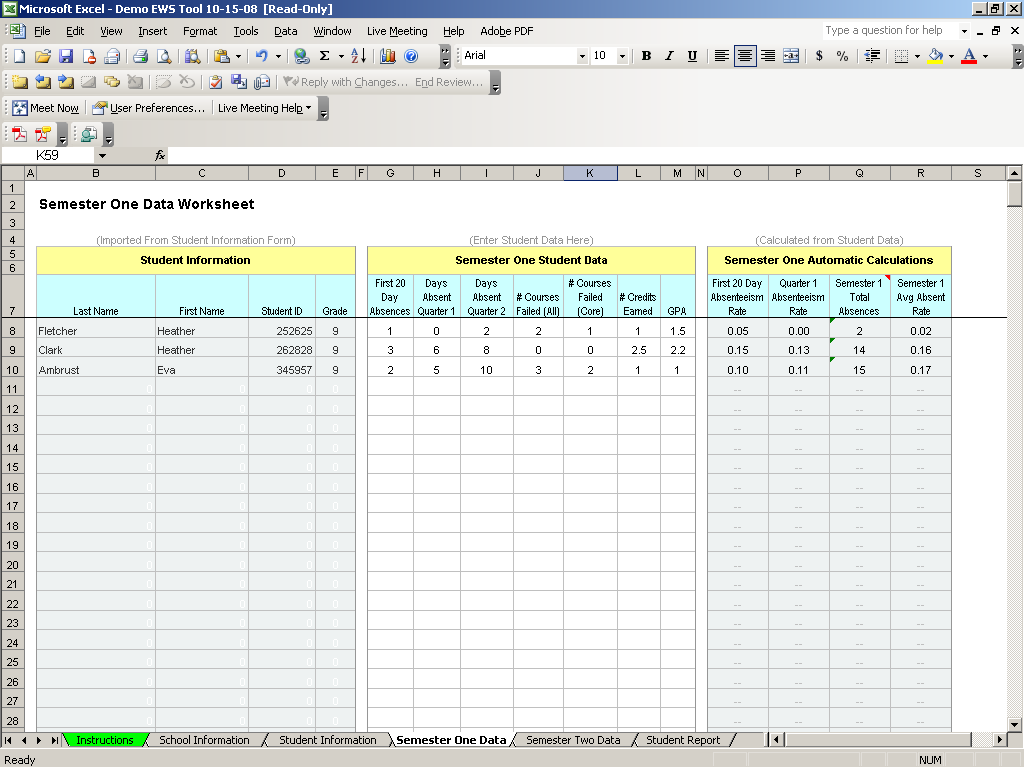 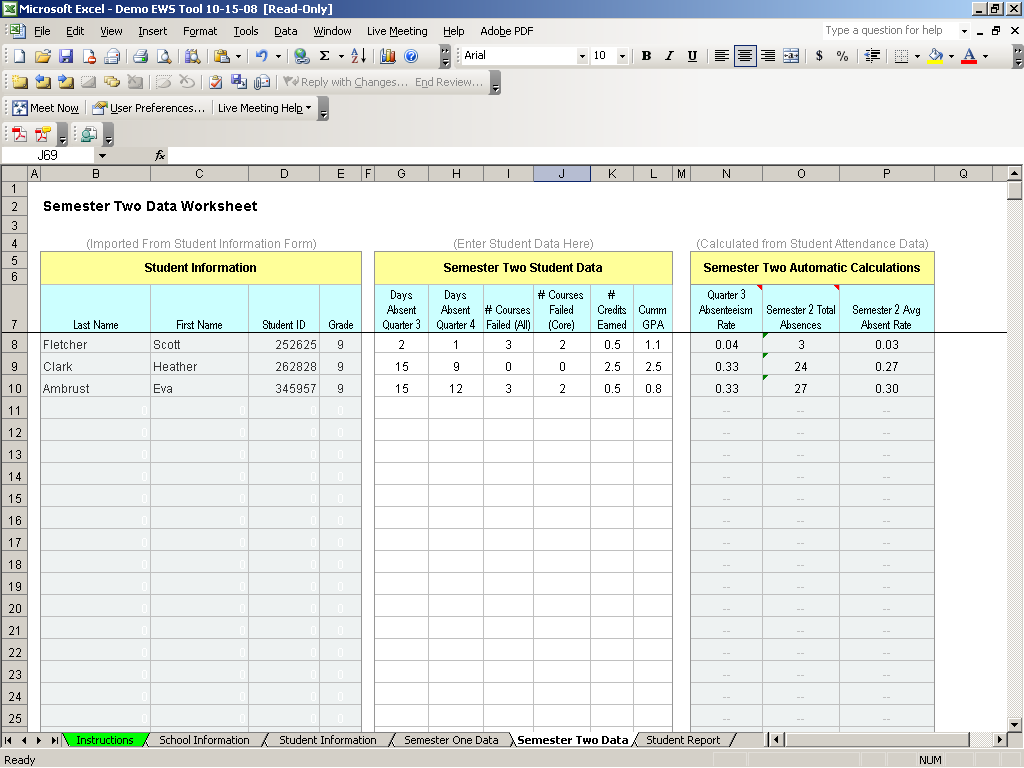 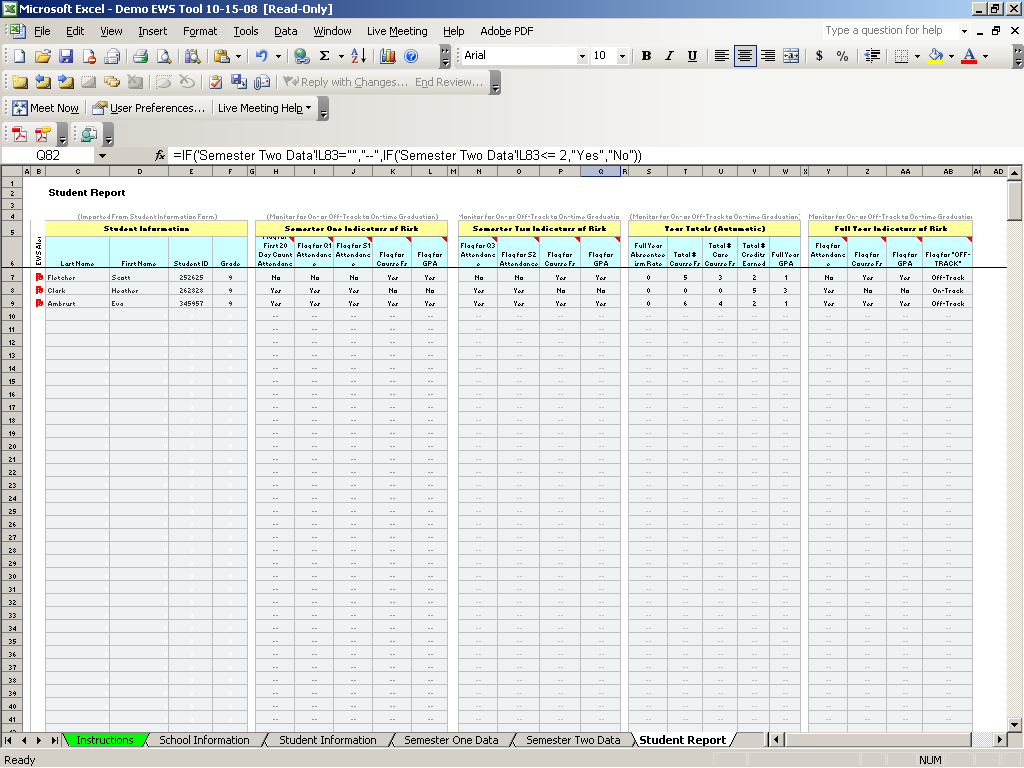 Step Three: Analyze EWS Data
Questions about EWS data:
Student-level patterns: What do your data tell you about individual students who are at-risk?
School-level patterns: What do your data tell you about how the school is doing?
Are students who were flagged from the beginning remaining “off-track” through the year?
Are students who were flagged at one reporting period back “on-track” at the next?
www.betterhighschools.org
Step Four: Interpret EWS Data
Digging deeper than the indicators:
Indicators are just observable signals, not root causes
Characteristics of students who are flagged can further help target interventions at the appropriate intensity
www.betterhighschools.org
Step Four:      Interpret EWS Data (cont.)
Understanding Characteristics of Students At-Risk
Decisions to persist or drop out are affected by multiple contextual factors - family, school, neighborhood, peers.
Personal and school factors contribute to success or failure during the freshman year
Attendance and course performance problems are distinct indicators in the EWS but are highly interrelated, and both can signal disengagement
Student background characteristics are less important in explaining failures than behaviors in high school
www.betterhighschools.org
Step Five:Applying Interventions
Example Programs that incorporate this strategy:
America’s Choice
First Things First
School Development Program
Talent Development High School
Example Programs that incorporate this strategy:
America’s Choice
Talent Development High School
Example Programs that incorporate this strategy:
America’s Choice
Check and Connect
Coca-Cola VYP
Interpersonal Relations Personal Growth Class
NGP
Quantum Opportunities Program
School Development Program
Talent Development High School
Twelve Together
Example Programs that incorporate this strategy:
Academic Literacy Program
Positive Behavioral Interventions and Supports (PBIS)
Rehabilitation, Empowerment, National supports, Education, and Work (RENEW)
RTI
Strategic Instruction Model
Example Programs that incorporate this strategy:
ALAS
Check and Connect
Coca-Cola VYP
Interpersonal Relations Personal Growth Class
PBIS
Project COFFEE
Talent Development High School
Teen Outreach Program
Example Programs that incorporate this strategy:
Middle College High School
NGP
STEP
Example Programs that incorporate this strategy:
ALAS
Check and Connect
First Things First
Interpersonal Relations Personal Growth Class
Project COFFEE
Twelve Together
Example Programs that incorporate this strategy:
Career Academies
First Things First
Middle College High School
NGP
Project COFFEE
Talent Development High School
Example Programs that incorporate this strategy:
Project GRAD
Example Programs that incorporate this strategy:
Career Academies
Ninth Grade Success Academies
STEP
Example Programs that incorporate this strategy:
Check and Connect
PBIS
Example Programs that incorporate this strategy:
Career Academies
Learning to Work Program (NYC)
Lifelong Options Program (LOP)
Middle College High School
Project COFFEE
RENEW
Twelve Together
Example Programs that incorporate this strategy:
ALAS
First Things First
Support Center for Adolescent Mothers (Family Growth Center)
NGP
Talent Development High School
Example Programs that incorporate this strategy:
ALAS
America’s Choice
Career Academies
Check and Connect
Support Center for Adolescent Mothers (Family Growth Center)
Middle College High School
NGP
Quantum Opportunities Program
Teen Outreach Program
Focus on achievement in core courses 
Content recovery courses
Tutoring as an academic support 
Tiered approaches
Attendance and behavior monitors
Advisories and team teaching
Counseling and mentoring
Small learning communities and school within a school for greater personalization
Partnerships between high schools and feeder middle schools
Ninth grade transition programs
Support for students with disabilities outside of school
Career and college awareness
Family engagement
Community engagement
Tiered Approachto Dropout Prevention
www.betterhighschools.org
New Hampshire's Model
Examples: RENEW (Rehabilitation, Empowerment, Natural supports, Education and Work) facilitators
Examples: Intervention Team of specialists and administrators will focus on students who exhibit challenging behaviors and who are at risk
Examples: Positive Behavioral Supports model (PBS) and Universal Leadership Team including a diverse representation of “opinion-leaders”
www.betterhighschools.org
Minnesota’s Model
Examples: Individualized behavior plans, wrap-around services, alternative programs (5% of students)
Examples:  Interventions build specific skills, school-within-a-school model, or mentoring programs (15% of students)
Examples:  Extracurricular activities, school-to-work programs, or positive discipline programs
www.betterhighschools.org
Step Six: Reflect and Revise
During the school year: Regularly, collectively, and systematically
Over multiple school years: Validate the indicators to maximize predictive power of the system, e.g.
www.betterhighschools.org
More Information:
Dropout Prevention Resourceswww.betterhighschools.org/topics/
DropoutPrevention.asp
Contact Information
Mindee O’Cummings– mocummings@air.org
www.betterhighschools.org